浅田真央選手の画像
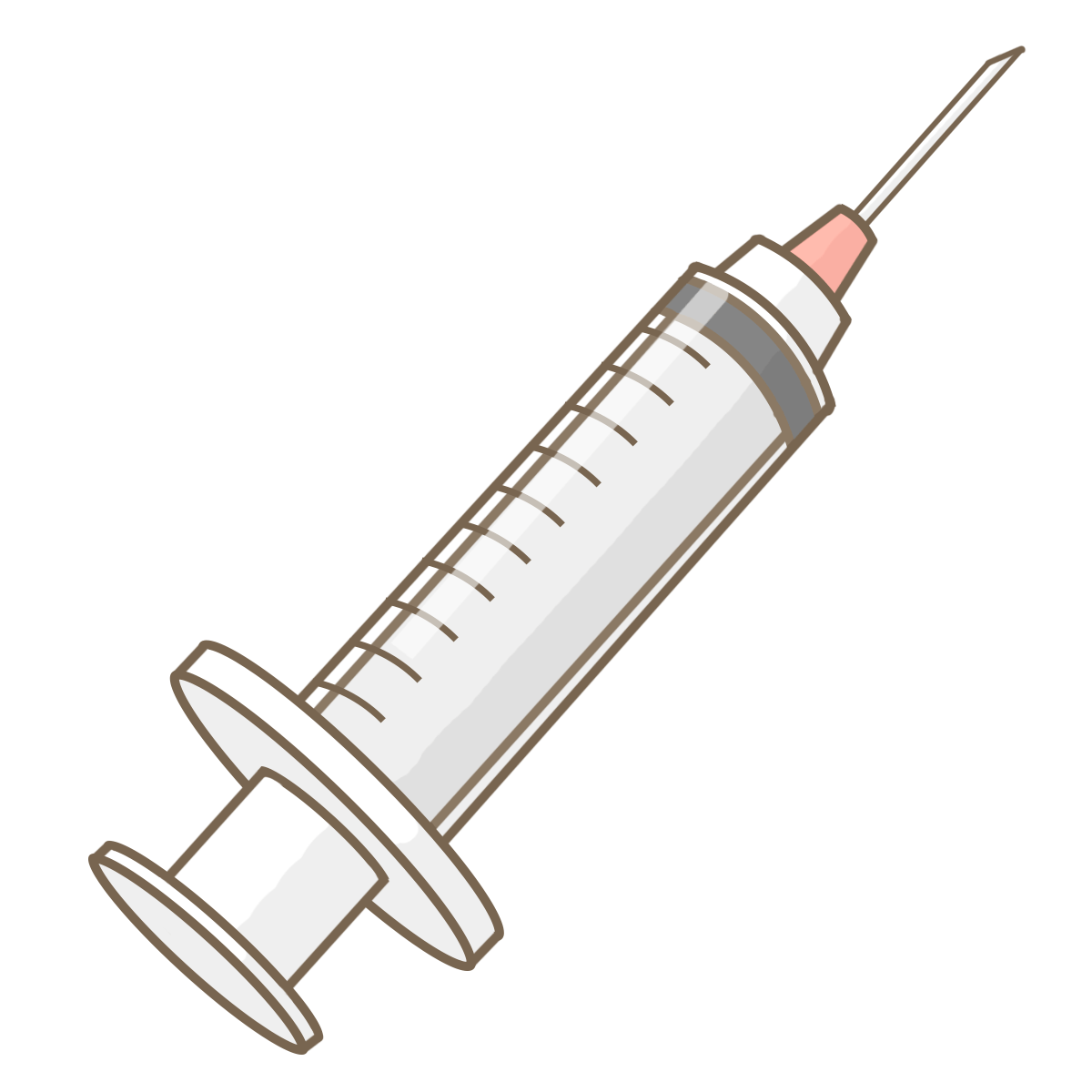 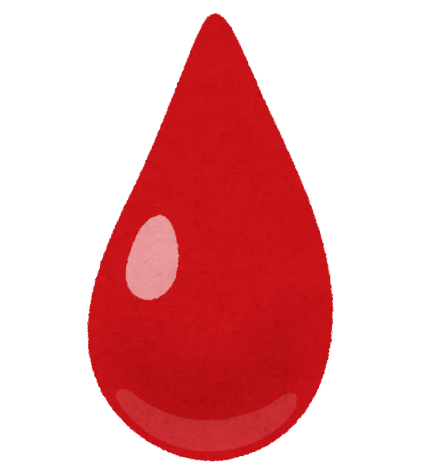 もし、この選手たちがドーピングを
していたら？
ボルト選手の画像
無気力試合の画像
ドーピングがダメな理由③
スポーツの価値をすべて
否定する行為だから
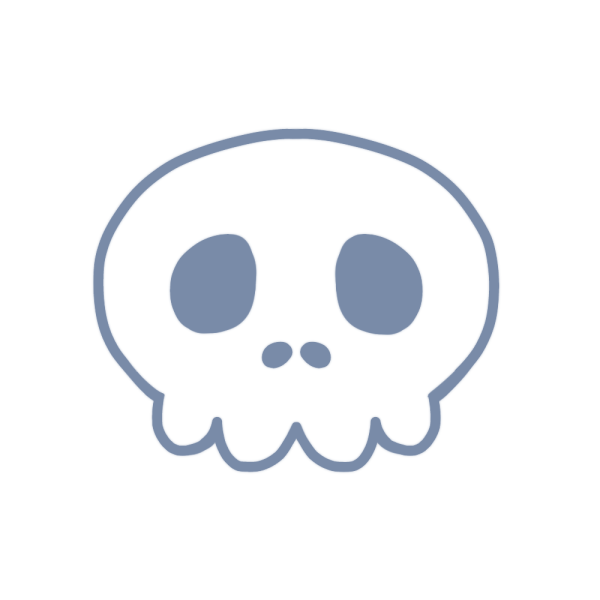 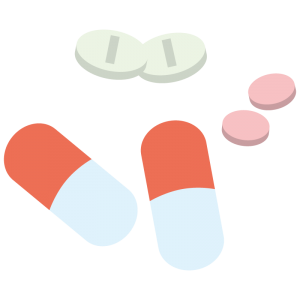 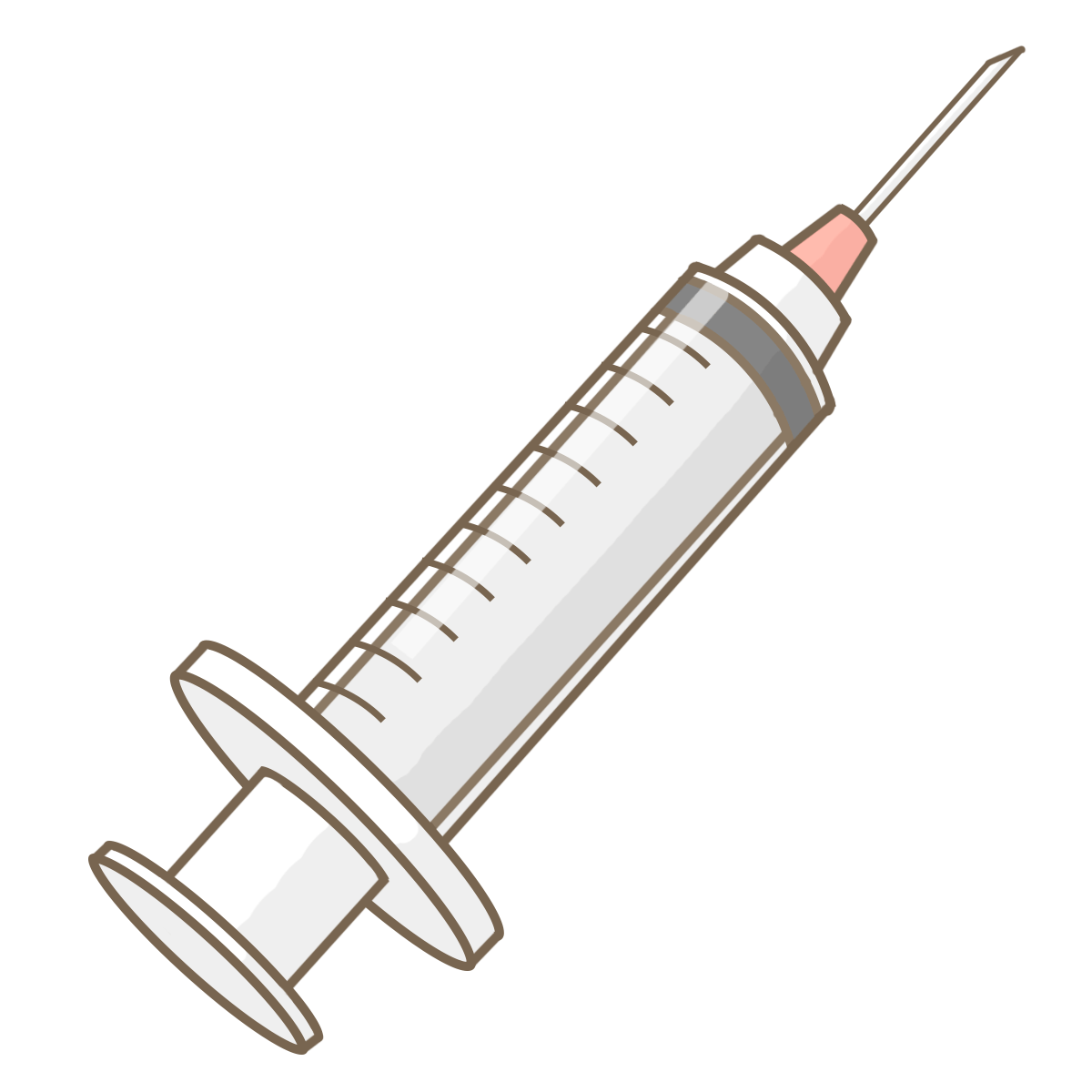 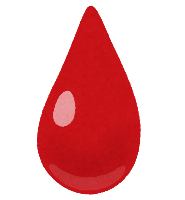 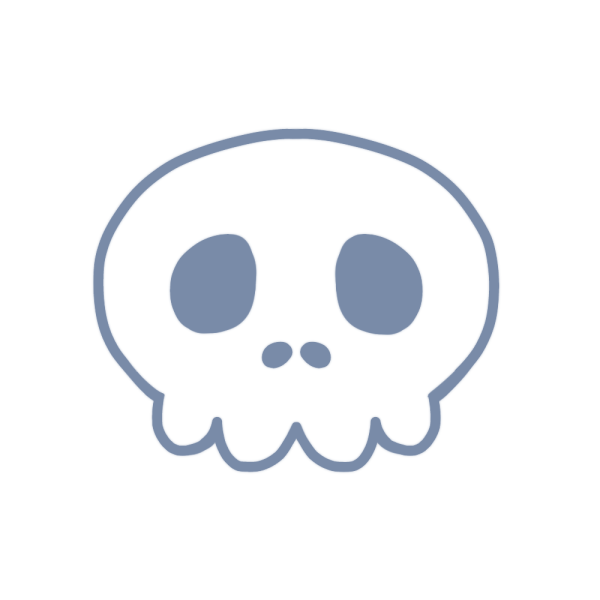 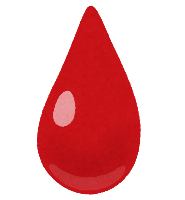 悪影響
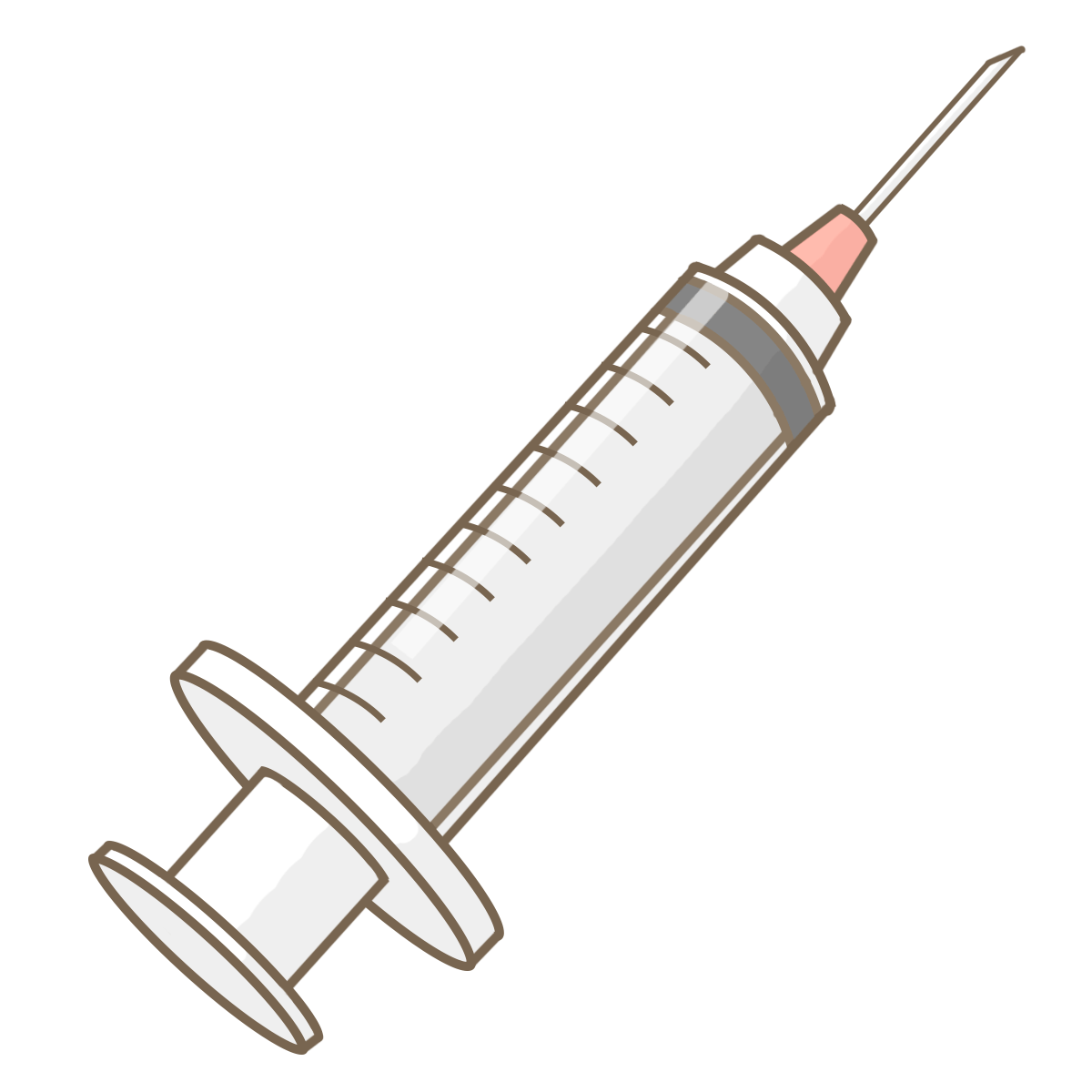 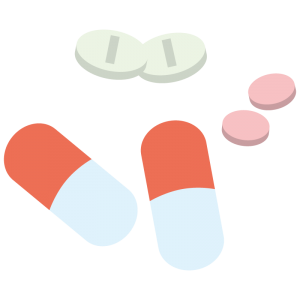 （落胆…ショック…）
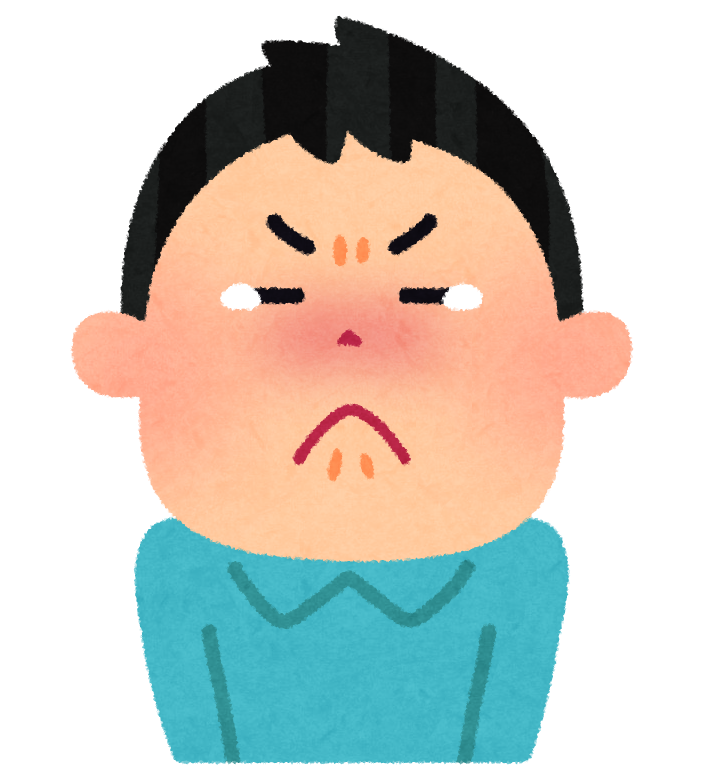 ドーピングしてもいいんだ
と誤った認識
ドーピングがダメな理由④
青少年に悪影響を
及ぼすから
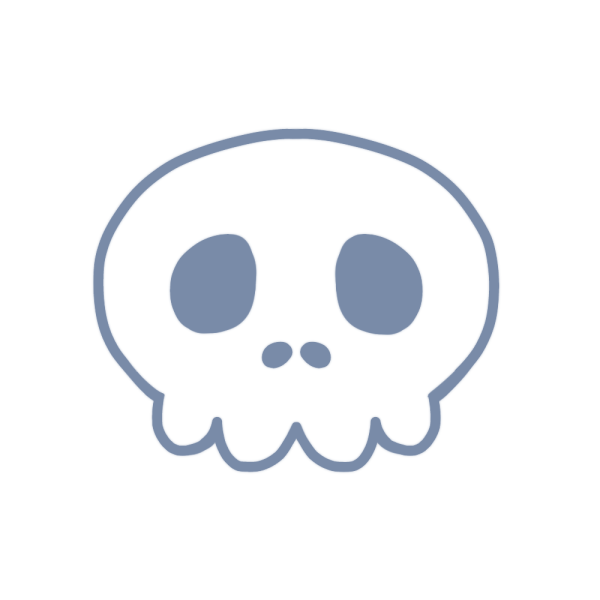 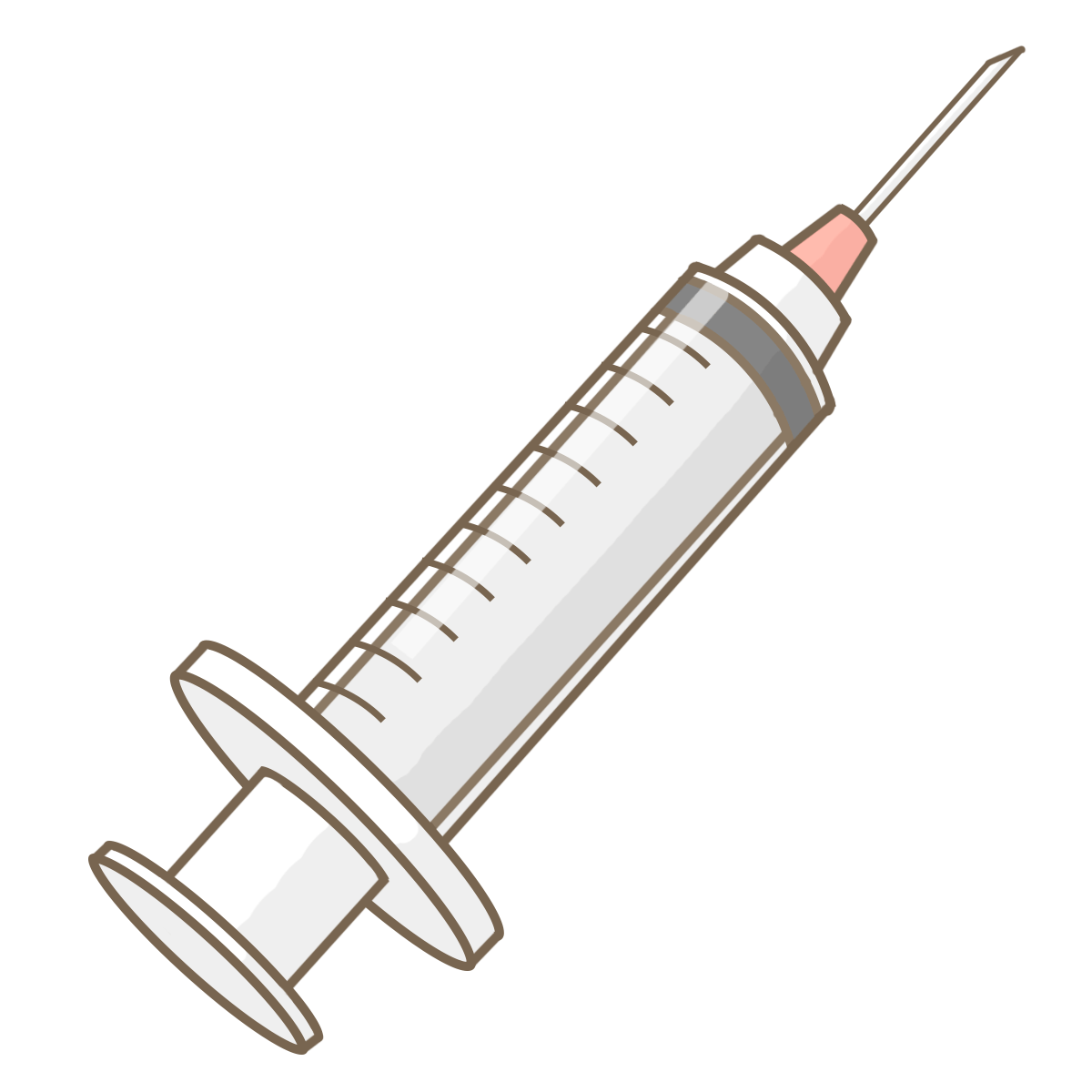 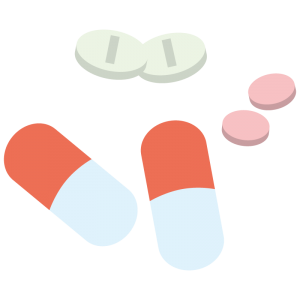 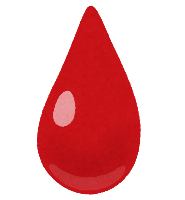 ブレインストーミング
なぜドーピングが起こるの？
タイラー・ハミルトン（アメリカ）
タイラー・ハミルトン選手の画像
ドーピングで
長年、世界の頂点に立った男
オリンピック金メダル
ツール・ド・フランス優勝
医師をはじめ、チームスタッフが協力していた
7年間見つかることはなかった
タイラー・ハミルトン選手の暴露本の画像
タイラー・ハミルトン選手の画像
スケジュール管理
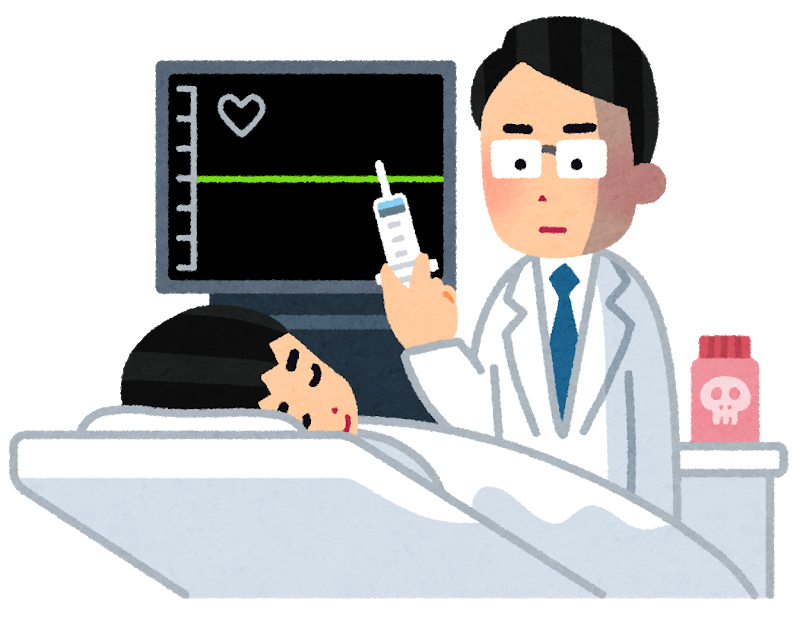 計画的なドーピングの手口がイメージできる、投薬のスケジュールが書かれた手帳の画像
金メダリスト
タイラー・ハミルトン選手の画像
金メダリスト
専属ドクター
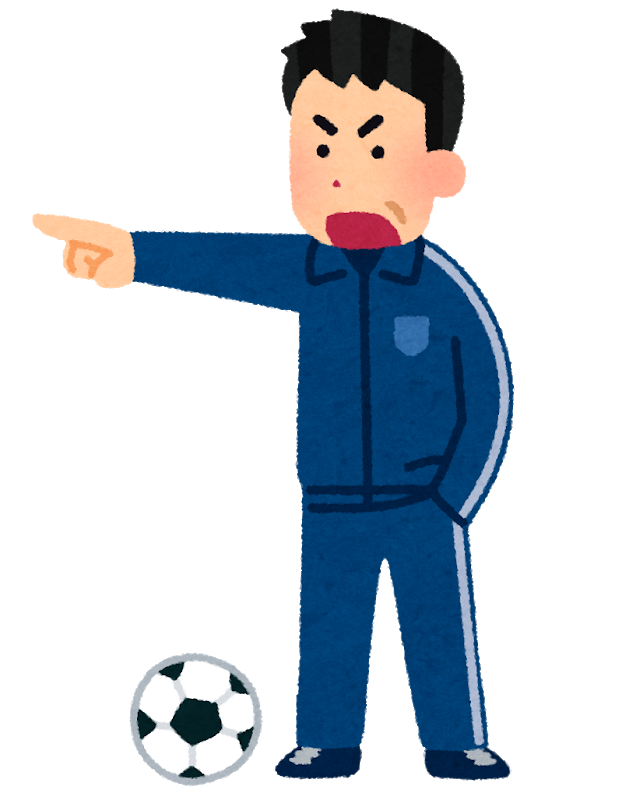 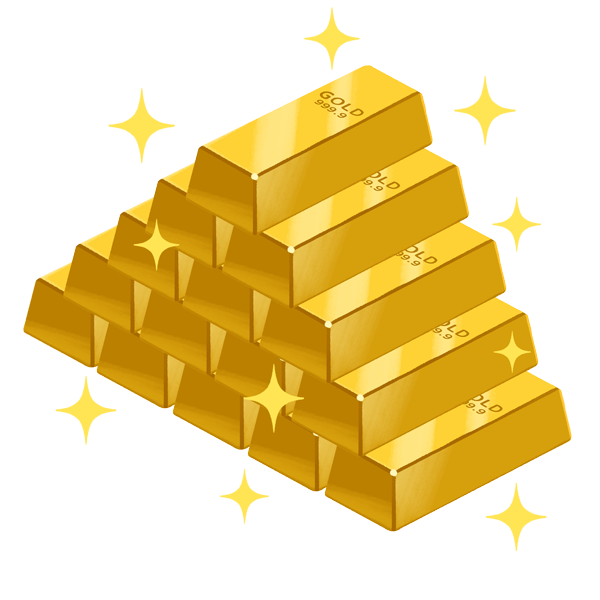 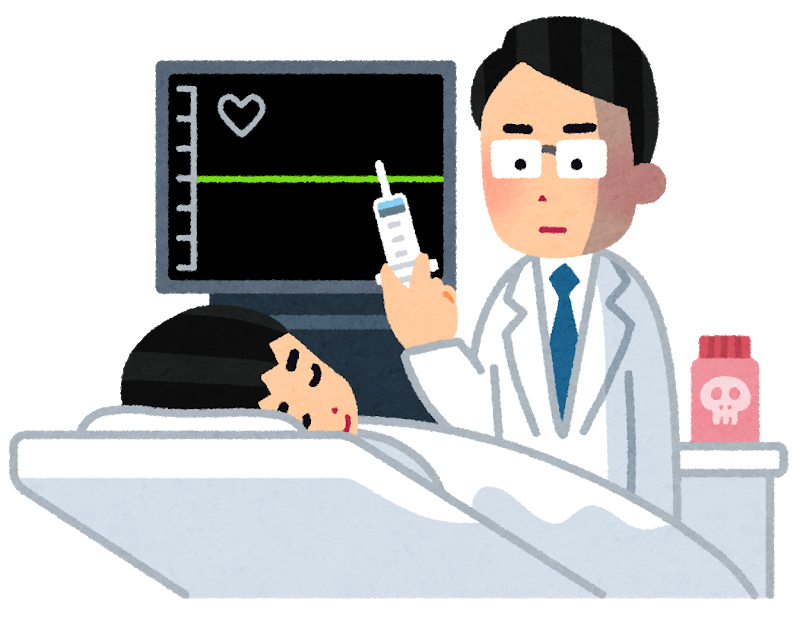 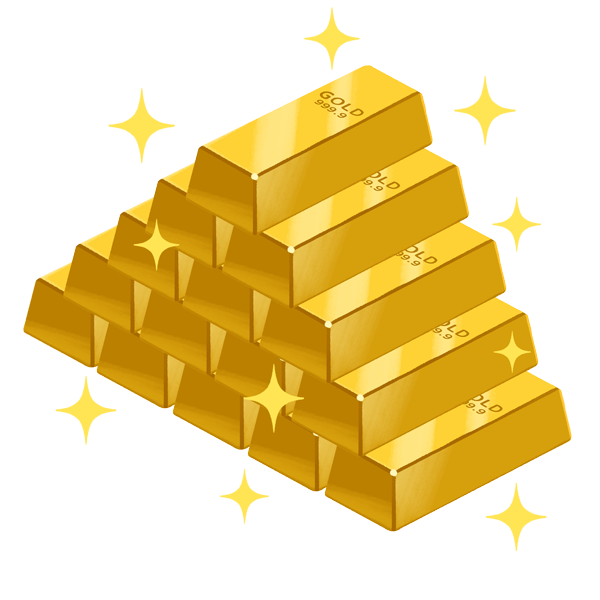 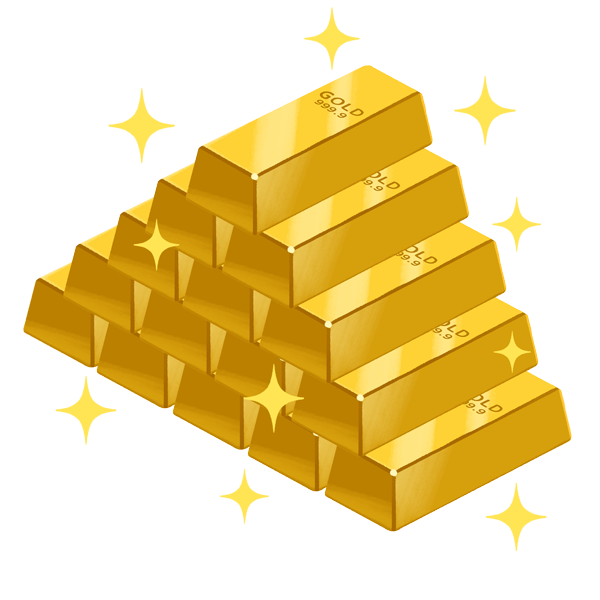 金メダリスト
専属コーチ
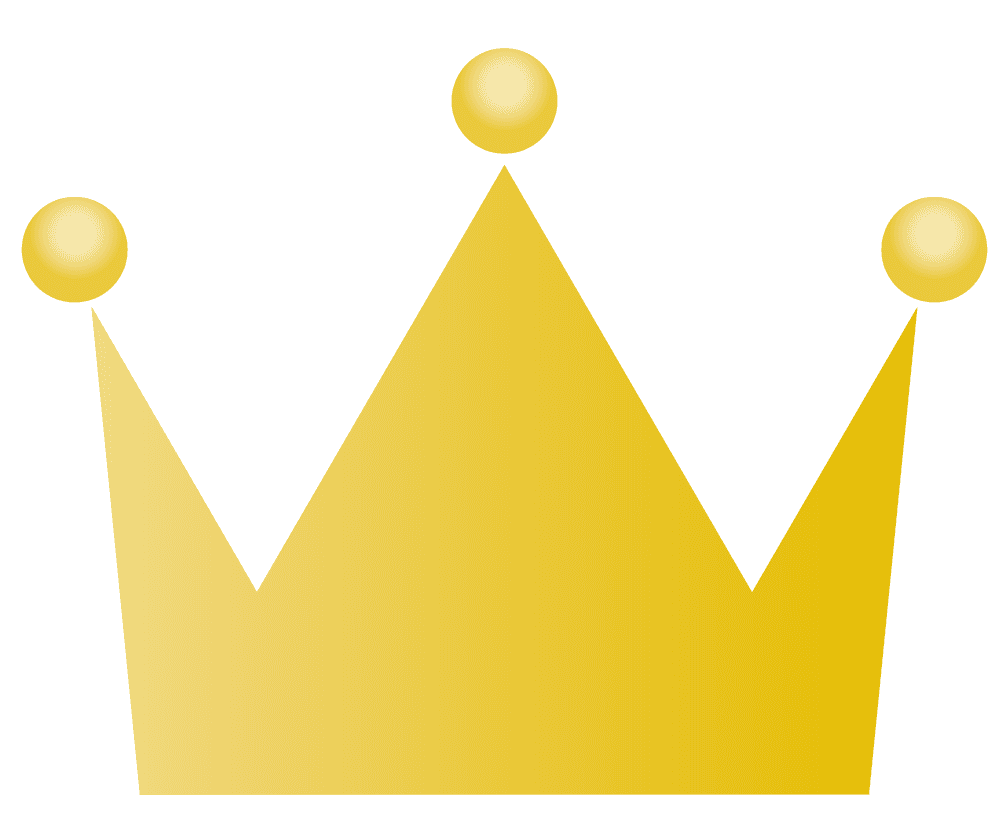 勝てば名誉と
大きなお金が手に入る
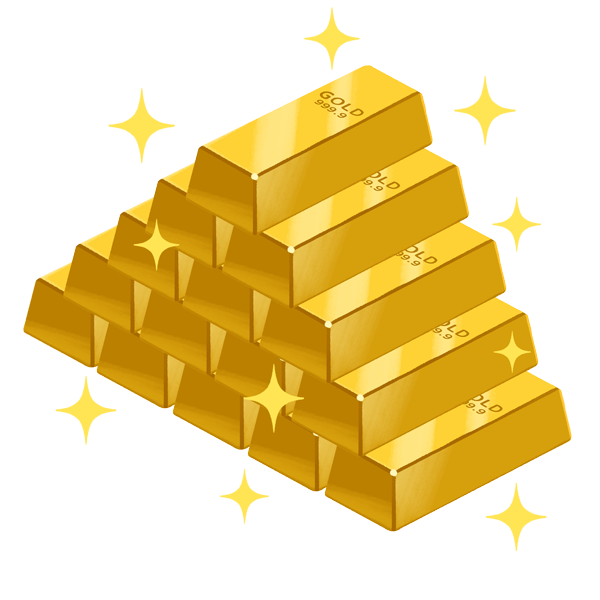 ドーピングに手を染めた選手
の画像
スポーツ、オリンピックは
ビッグビジネス
不正をしてでも勝つという
歪んだ考え方
国家ぐるみのドーピング
ドイツの国旗の画像
ロシアの国旗の画像
「飲め！」と命令
ユリア・ステパノワ選手が
告白しているの画像
ドーピングは普通
フェアや倫理観は二の次
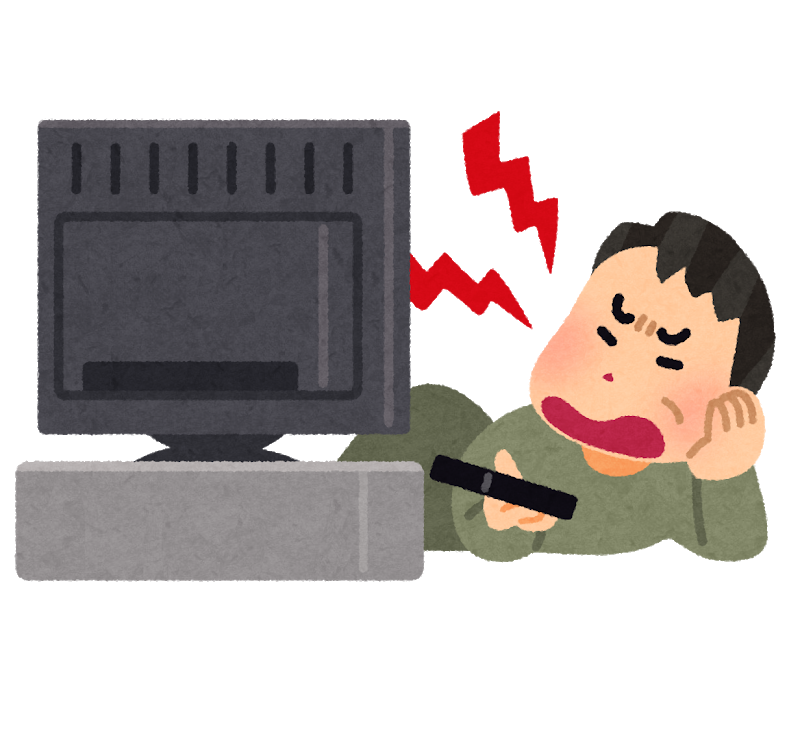 浅田真央選手の画像
日本の国旗の画像
なんで金メダルじゃ
ないんだ！
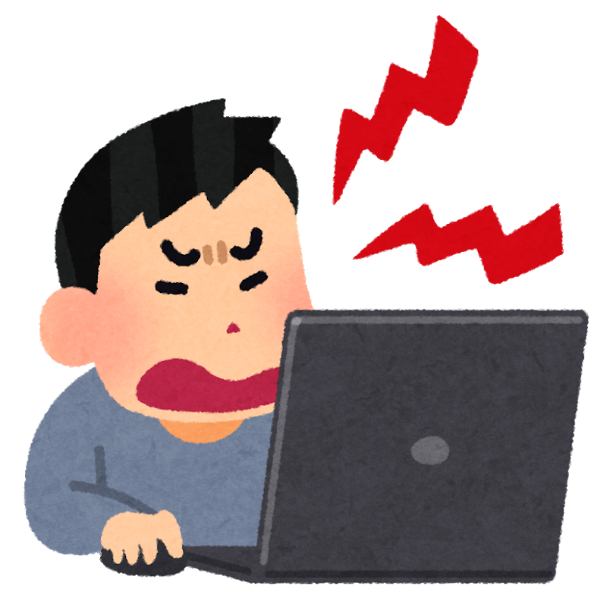 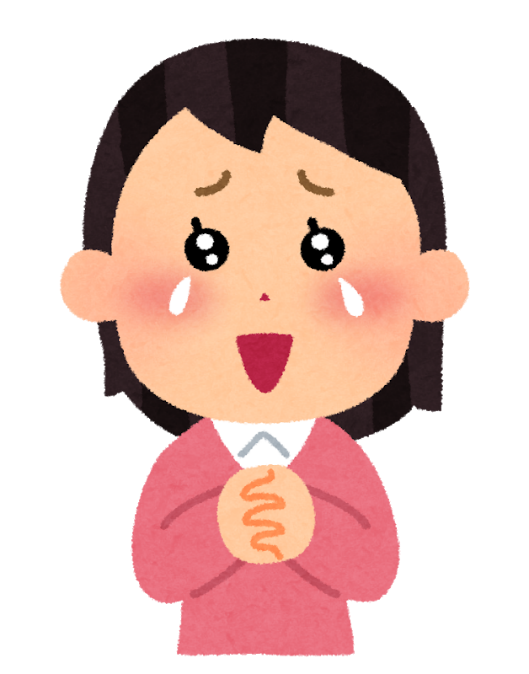 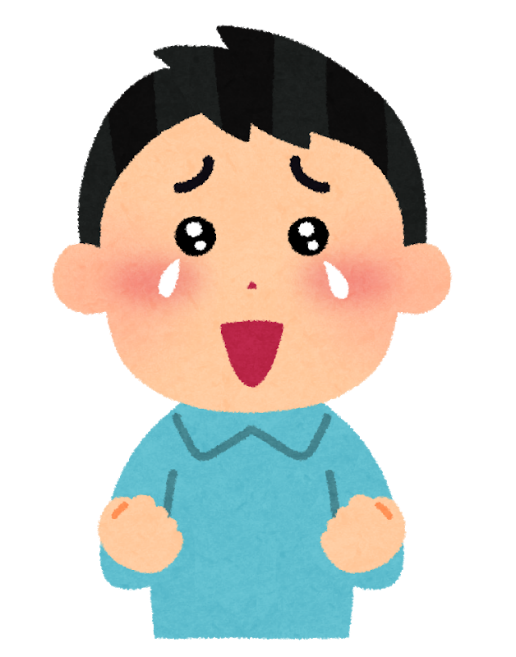 日本の国旗の画像
浅田真央選手の画像
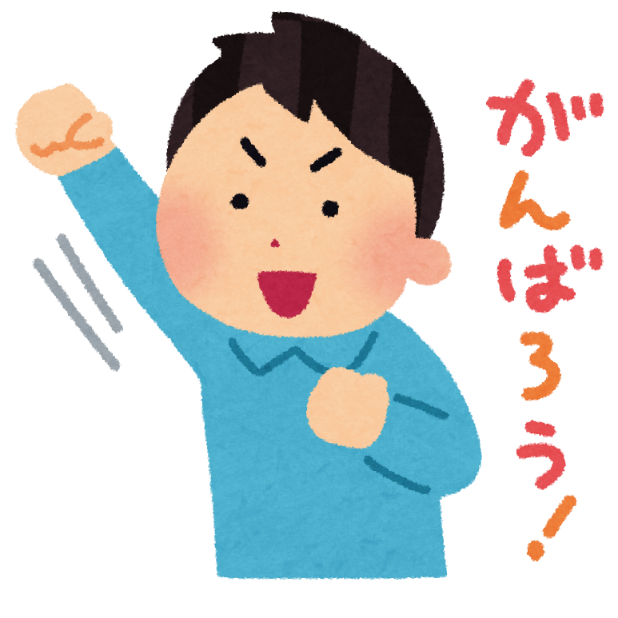 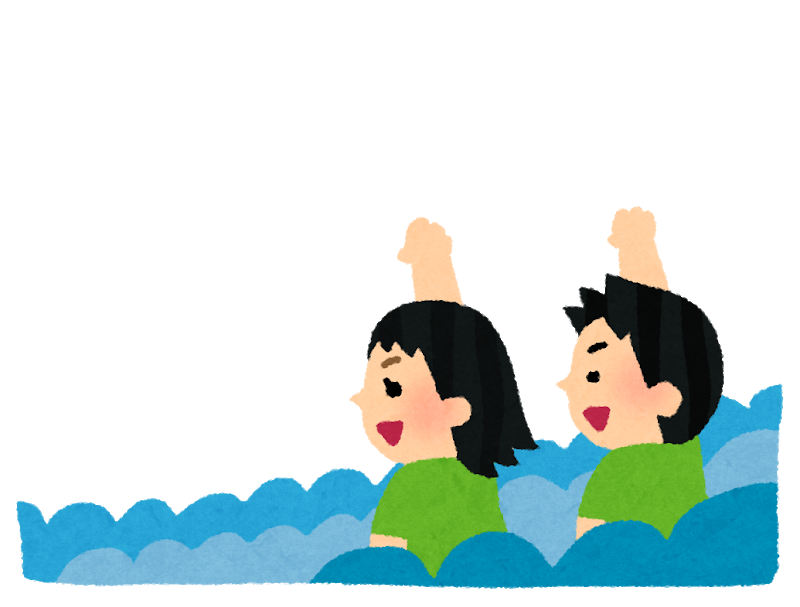 お疲れさま
感動をありがとう
日本の国旗の画像
国民の倫理観が
アスリートを支えている
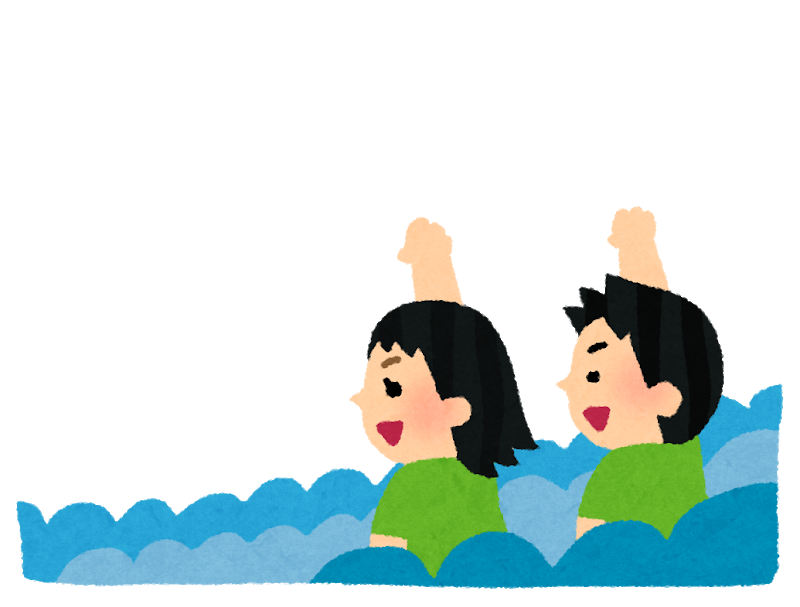 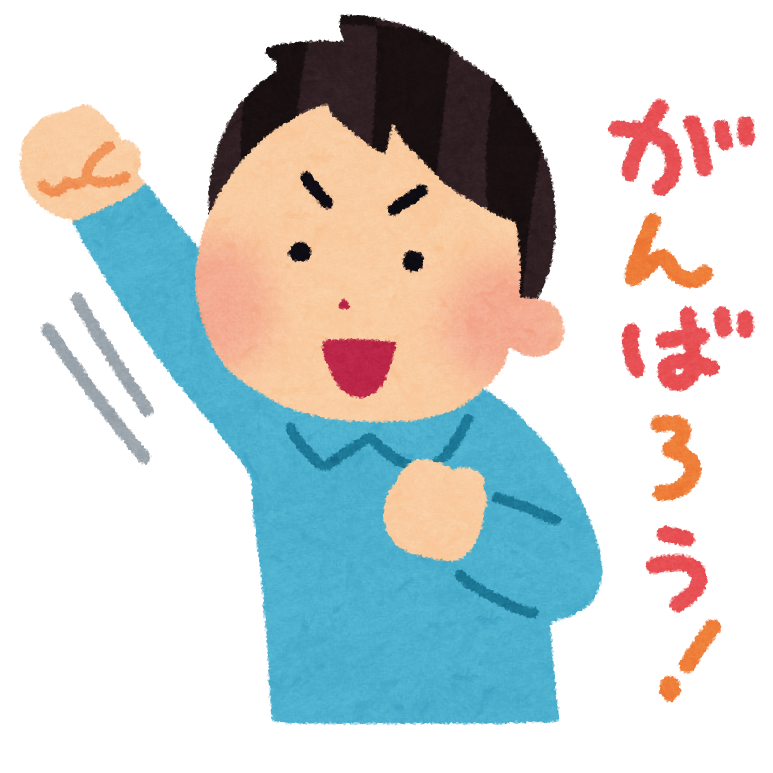 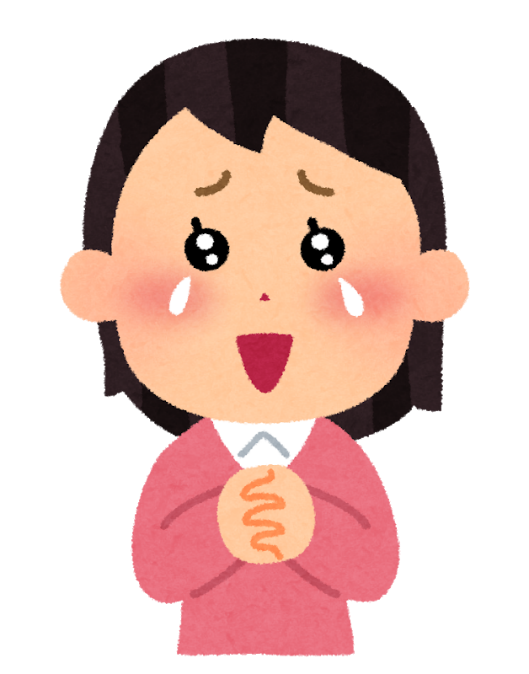 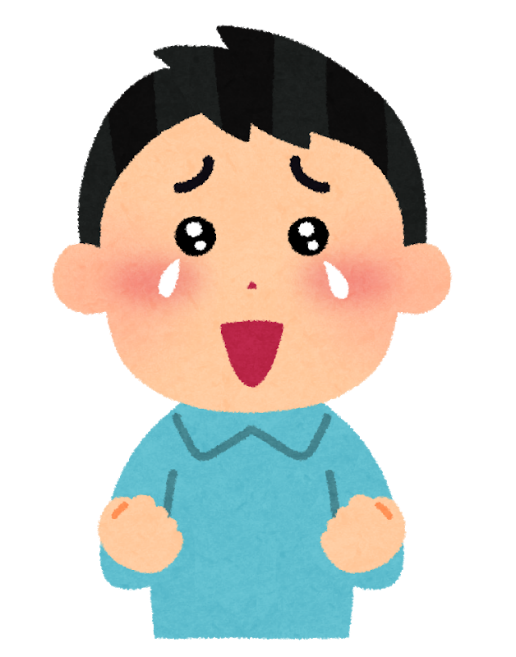 5.スポーツの経済効果とスポーツ産業
「もうオリンピックなんて
やってられない…」
1976年　モントリオール五輪
大赤字‼
2500億円
モントリオール五輪の画像
今の価値で
1兆円…
1984年　ロサンゼルス五輪
オリンピックが
商業化へ
転換した大会
完全に民営化
➡500億円以上の黒字
ロサンゼルス五輪の画像
東京五輪のプロモーション画像
2020年　東京オリ・パラ
経済への影響
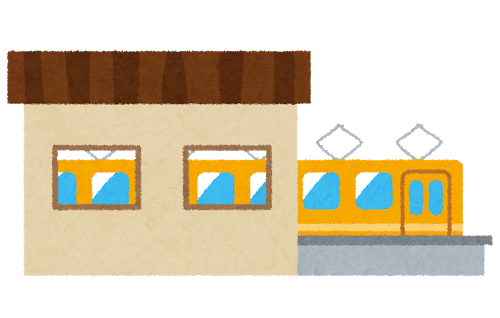 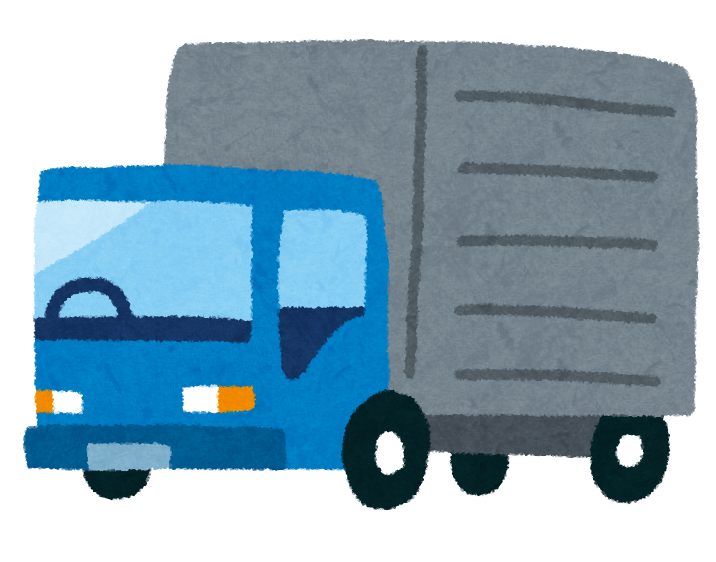 オリ・パラにより
➡経済的に豊かになる
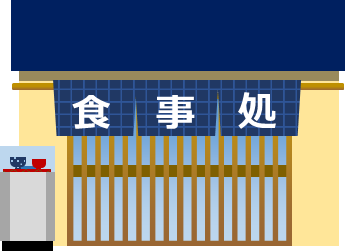 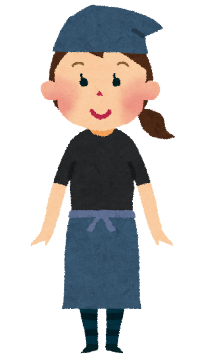 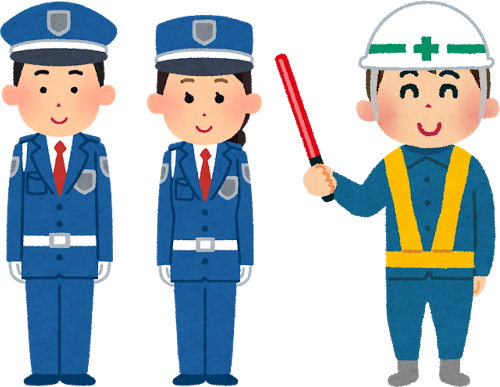 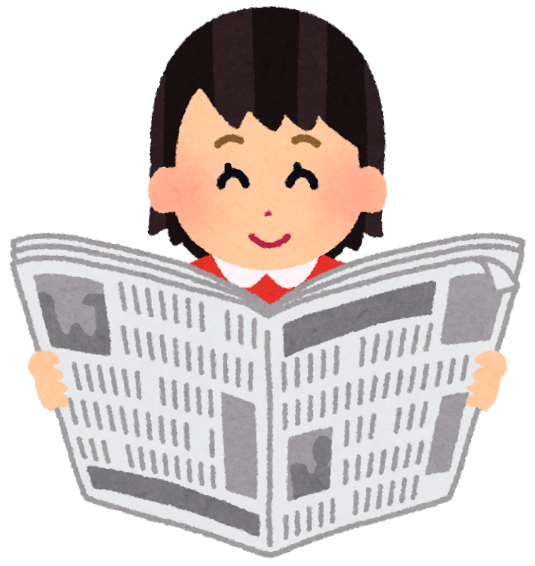 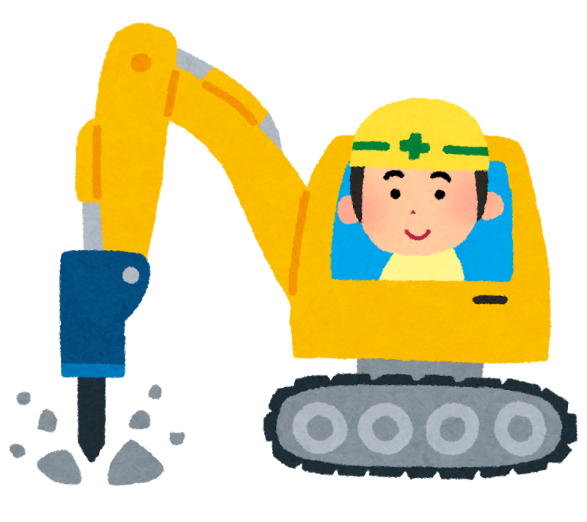 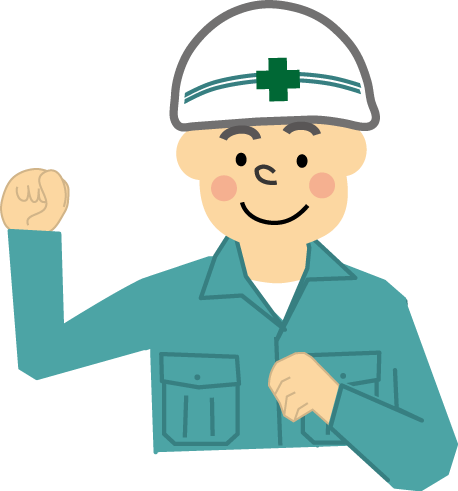 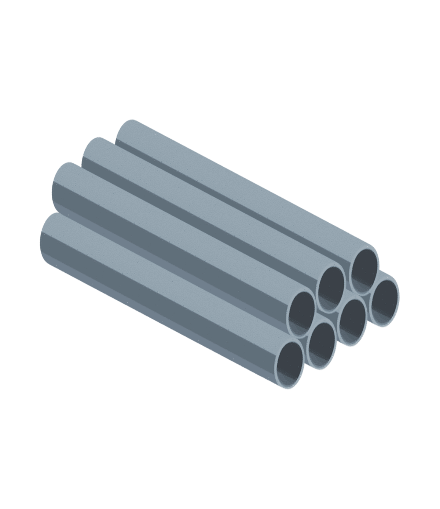 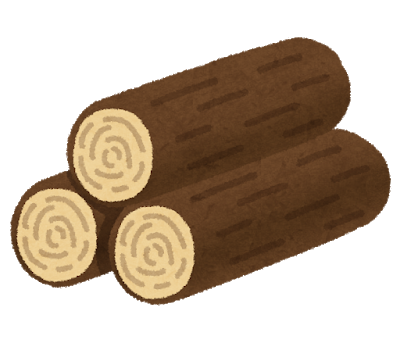 東京五輪の
プロモーション画像
東京オリ・パラによる
経済効果
32兆円
ウサイン・ボルト選手の契約しているメーカーのポスター画像
プーマと契約
推定年俸約10億円
ウサイン・ボルト
ウサイン・ボルト
選手の画像
ウサイン・ボルト選手の契約しているメーカーのロゴ画像
スポーツメーカーとしては
最高の宣伝
吉田沙保里選手が契約していた警備会社のＣＭ画像
霊長類最強女子
吉田沙保里選手が契約していた警備会社のＣＭ画像
ウサイン・ボルト選手の契約しているメーカーのポスター画像
スポーツと経済は
繋がっている
ドーピングに
手を染める
ベン・ジョンソン選手の画像
これらを継続するには、
➡勝ち続けなければならない
ＣＭ
ベン・ジョンソン
スポーツ
経済
経済がスポーツの価値をおとしめる可能性も…
甲子園大会と
朝日新聞社の社旗
の画像
夏の甲子園
甲子園（高校野球）を商品化
高校野球関連グッズの画像
スポーツ産業
高校野球関連グッズの画像
スポーツと産業は
大きく関わっている
佐々木朗希選手の画像
佐々木朗希くん
大船渡高校・佐々木朗希選手の
登板回避の是非を問う新聞記事、ネットニュースの画像
佐々木朗希選手の画像
誰のため？
斎藤佑樹
選手の画像
（大会中の投球数が多かった投手）
吉田輝星
選手の画像
（大会中の投球数が多かった投手）
産業
スポーツ
産業がスポーツの価値をおとしめる可能性も…
心に残った学びは
ありましたか？
授業を通して、みんなに
新しいスポーツの価値観が生まれていたら、
嬉しいです
体育理論の振り返り
今回の体育理論の内容で、
印象的だったところを
まとめてみよう！（5分）
体育理論の振り返り
①「印象的だった内容」
　　　　　　　　　　　　を選んで
②それを勉強して、
　　　　感じたこと・考えたこと
体育理論の振り返り
今回の体育理論の内容で、
印象的だったところを
まとめてみよう！（5分）
ＢＧＭ：hero／安室奈美恵、馬と鹿／米津玄師
『まとめ』を
「お見合いルーレット形式」
で発表
⑦
⑦
⑥
⑥
⑥
⑤
⑤
⑤
隣同士がペア
④
④
④
③
③
③
②
②
②
①
①
①
教卓
⑦
⑦
⑥
⑥
⑥
⑤
⑤
⑤
④
④
④
③
③
③
②
②
②
①
①
①
教卓
⑥
⑥
⑤
⑤
⑤
④
④
④
③
③
③
②
②
②
①
①
①
⑥
⑦
⑦
教卓
「お見合いルーレット形式」で発表
30秒前、10秒前に合図を出します。
①固定側が先攻
②「よーい、ドン‼」で発表（1分）
③発表を聞きながらメモ
④終わったら拍手＋感想
⑤お礼を言って、一斉に移動
話を聞いた中で、
印象的だったことを
メモしておきましょう
プリントは提出します
班を作ります
教卓
マンダラート式
自分とスポーツとの関わり方
例えば…
サッカーを続ける
オリンピックをＴＶで観る
体型維持をする
横浜スタジアムに応援に行く
子どもの試合の
応援
子どもと遊ぶ
将来、コーチをする
オリンピックを知る
スポーツ産業界で活躍する
スポーツとビジネスを知る
ＴＶで観戦する
子どもを支える
体の鍛え方を知る
カンニング大いにＯＫ！
相談ＯＫ！
いいと思ったものは、
どんどん真似よう
教卓
サッカーを続ける
オリンピックをＴＶで観る
体型維持をする
横浜スタジアムに応援に行く
子どもの試合の
応援
子どもと遊ぶ
では、作業スタート（5分）
将来、コーチをする
オリンピックを知る
スポーツ産業界で活躍する
スポーツとビジネスを知る
ＴＶで観戦する
子どもを支える
体の鍛え方を知る
マンダラート式
自分とスポーツとの関わり方
マンダラートを班内で
入れ替えて、シェア
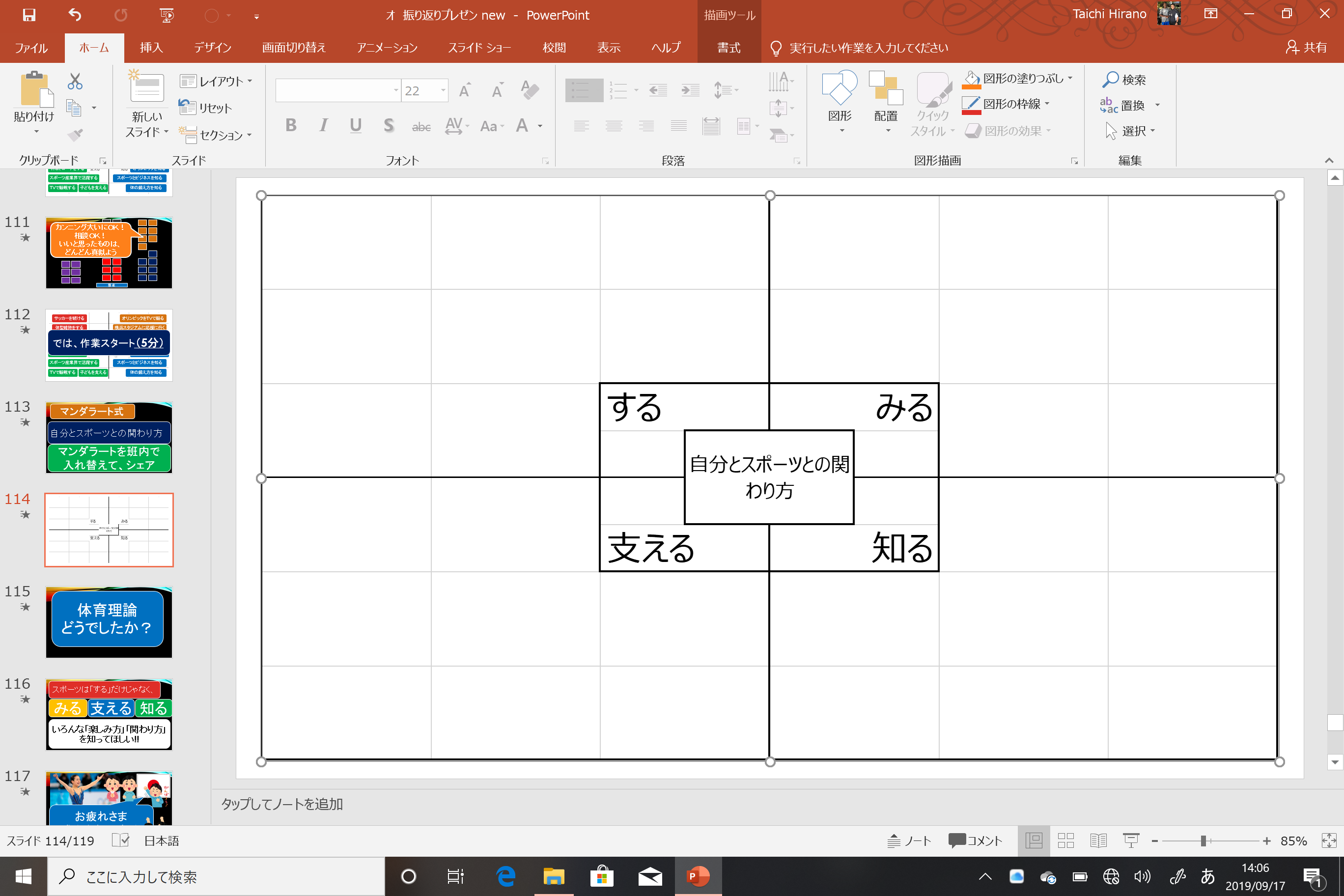 20秒ほど
母校の後輩の試合を観に行く
「いいなぁ！」
「この発想なかったなぁ！」
という内容にチェック
何個付けても
いいです◎
体育理論
どうでしたか？
スポーツは「する」だけじゃなく、
支える
知る
みる
いろんな「楽しみ方」「関わり方」を知ってほしい‼
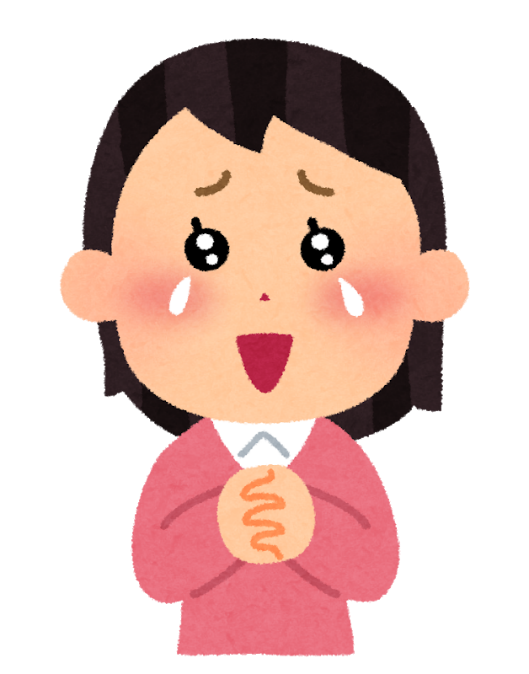 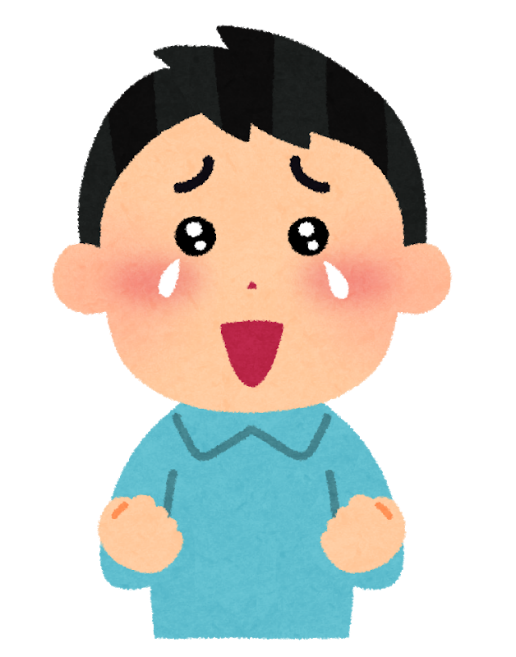 浅田真央選手の画像
日本の国旗の画像
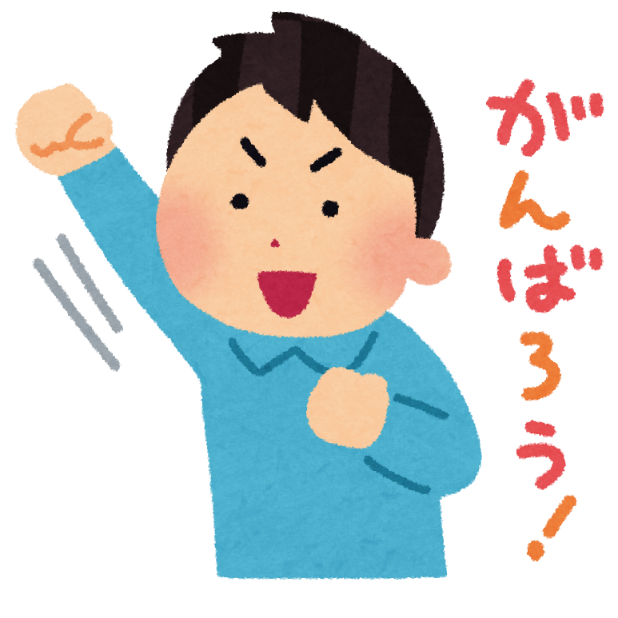 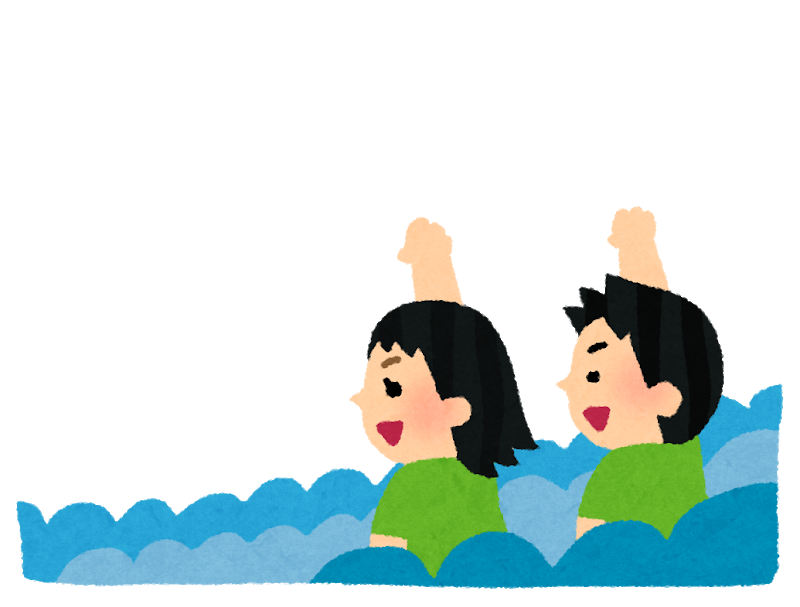 お疲れさま
感動をありがとう
6日間、ありがとうございました☺
学習ノートで振り返りを
してください。
参考文献・資料
（１）参考図書
「最新高等学校保健体育」大修館書店
「楽しい体育理論をつくろう」佐藤豊・友添秀則編著　大修館書店
「これならわかるオリンピックの歴史」石出法太、石田みどり　大月書店
「よくわかるスポーツ文化論」井上俊・菊幸一編著　ミネルヴァ書房
「スポーツの歴史と文化　スポーツ史を学ぶ」新井博・榊原浩晃編著　道和書院
「体育・スポーツ史概論」木村吉次編著　市村出版
「オリンピック・パラリンピックに関する指導参考資料」スポーツ庁
「かながわオリンピック・パラリンピック教育学習教材」神奈川県教育委員会
「オリンピック・パラリンピック学習読本高等学校編」東京都教育委員会
参考文献・資料
（２）ウェブサイト
「日本陸上競技連盟」
「笹川スポーツ財団」
「公益財団法人東京オリンピック・パラリンピック競技大会組織委員会」
「国際連合広報センター」
「サンデーLIVE」
「新英研」
「日本アンチドーピング機構」
参考文献・資料
（３）資料
世界反ドーピング機関が発表した2014年の薬物違反者数を示した図解
東京スポーツ新聞社「東スポ2020現場最前線　室伏広治氏へのインタビュー」
「なぜ日本人はドーピングを行わないか」早稲田大学学術院　濱田桃子